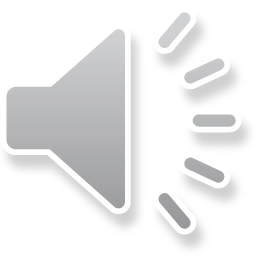 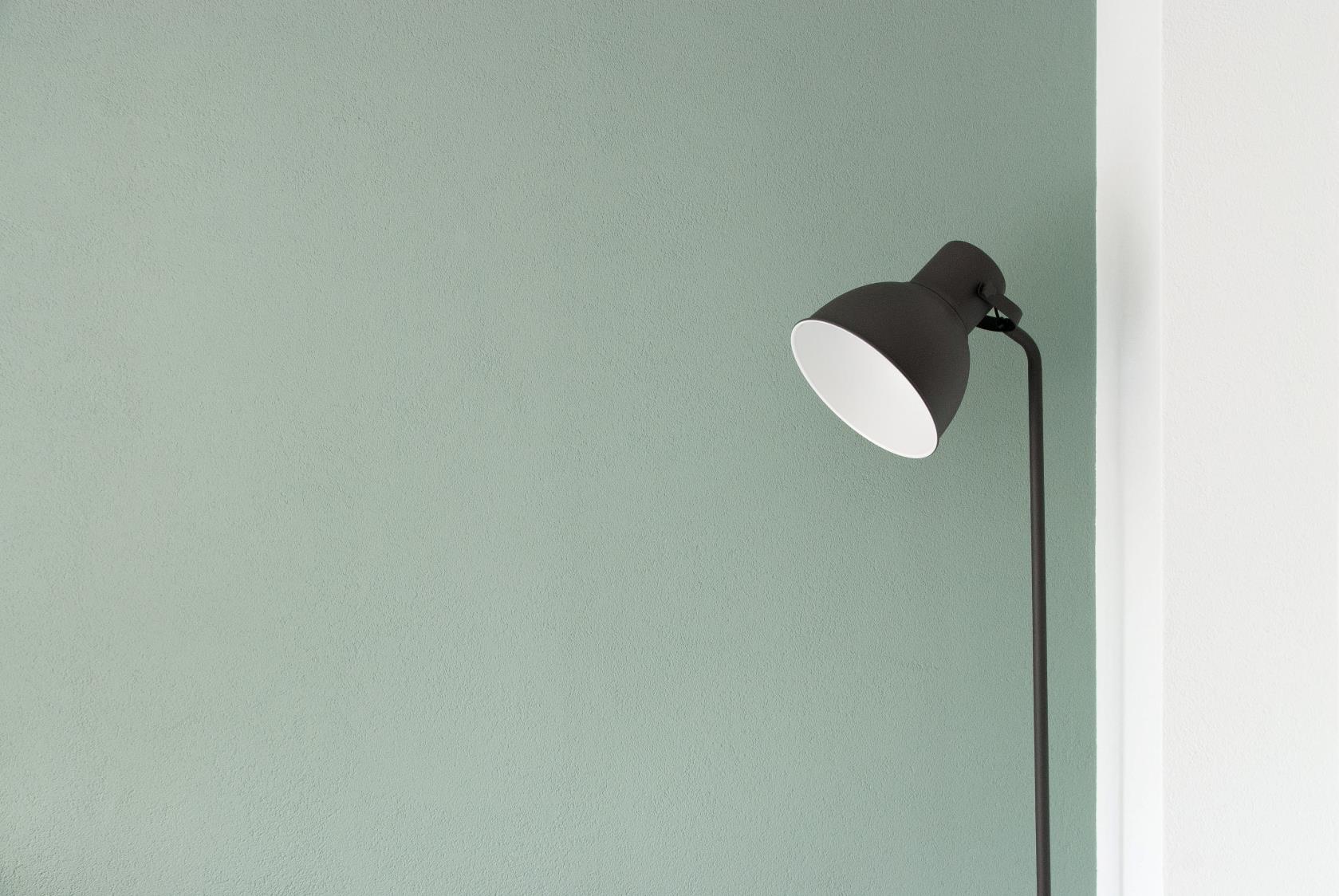 简约主义
简约·商务·实用
xiazaii
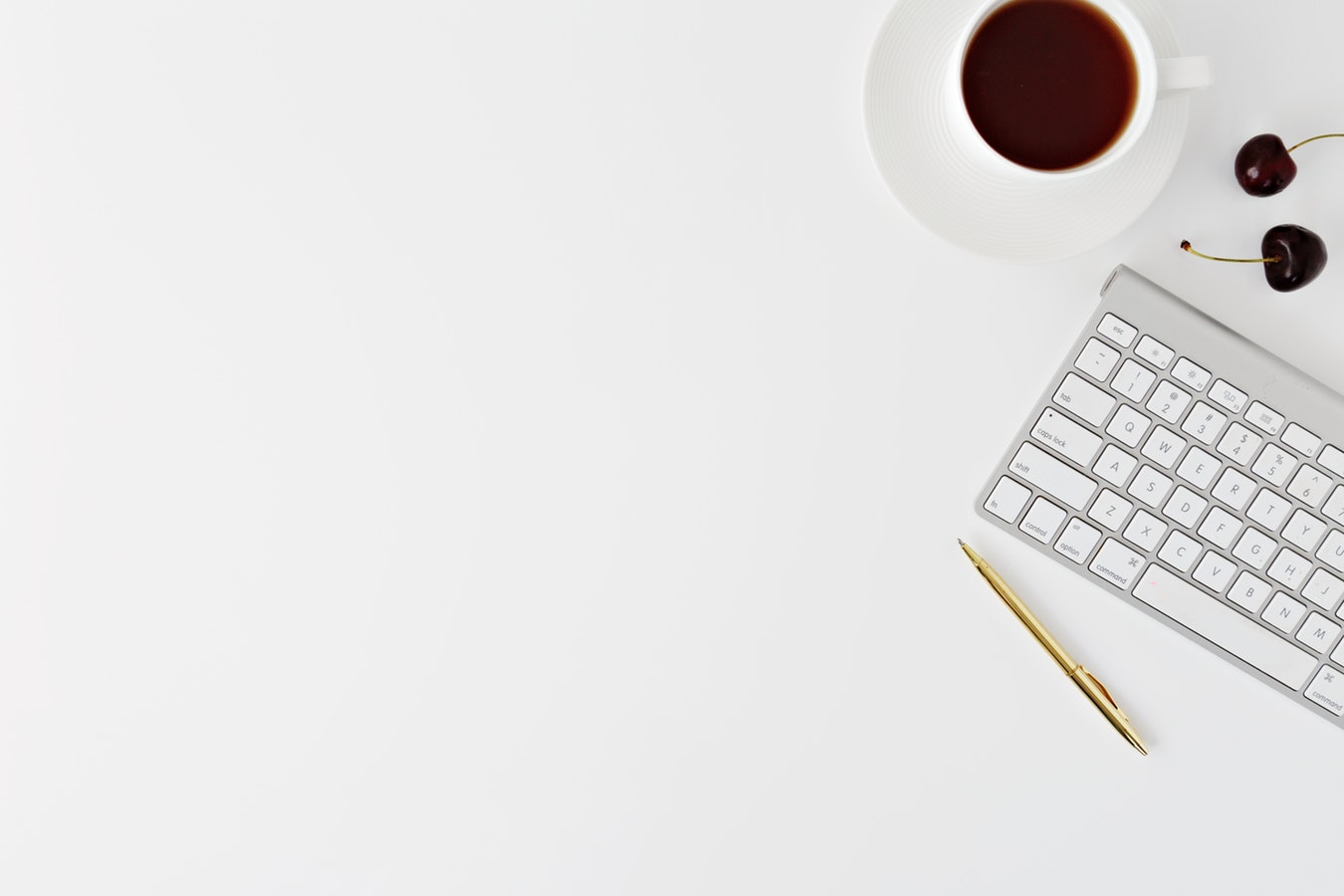 1
工作概述
目录
contents
2
项目展示
3
工作不足
4
工作计划
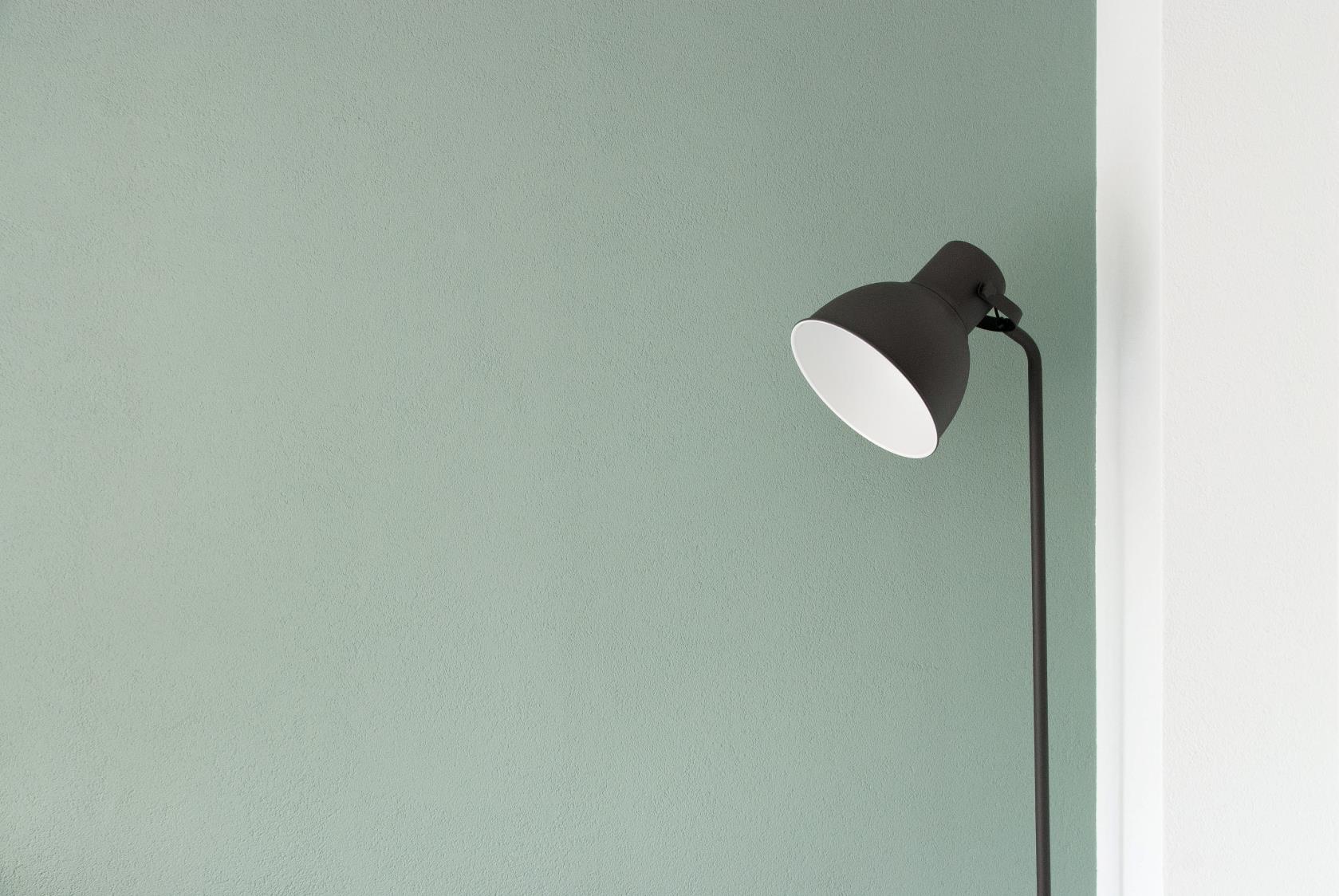 01
工作概述
01     工作概述
小标题
小标题
小标题
小标题
请输入文字内容，以替换当前的文字内容，输入文字内容替换当前的页面文字排版。
请输入文字内容，以替换当前的文字内容，输入文字内容替换当前的页面文字排版。
请输入文字内容，以替换当前的文字内容，输入文字内容替换当前的页面文字排版。
请输入文字内容，以替换当前的文字内容，输入文字内容替换当前的页面文字排版。
01     工作概述
输入标题
输入标题
请输入文字内容，以替换当前的文字内容，输入文字内容替换当前的页面文字排版。
请输入文字内容，以替换当前的文字内容，输入文字内容替换当前的页面文字排版。
输入标题
请输入文字内容，以替换当前的文字内容，输入文字内容替换当前的页面文字排版。
输入标题
请输入文字内容，以替换当前的文字内容，输入文字内容替换当前的页面文字排版。
输入标题
请输入文字内容，以替换当前的文字内容，输入文字内容替换当前的页面文字排版。
01     工作概述
标题一
标题二
标题三
请输入文字内容标题替换当前文字
请输入文字内容标题替换当前文字
请输入文字内容标题替换当前文字
01     工作概述
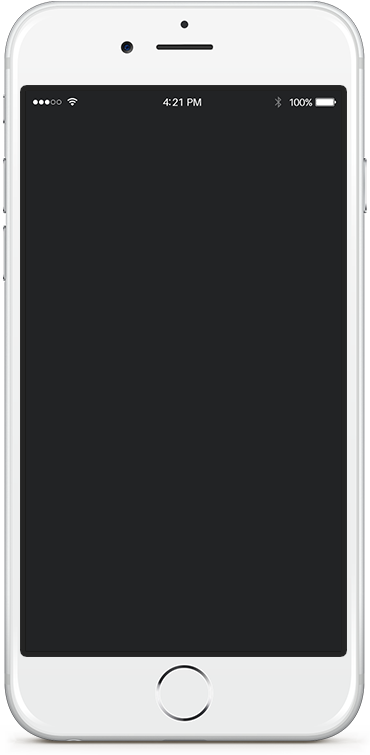 Click icon to add picture
标题内容一
请输入文字内容标题替换当前文字
输入标题
输入文字内容替换当前的文字，请输入文字内容，以替换当前的文字内容
输入文字内容替换当前的页面文字排版。
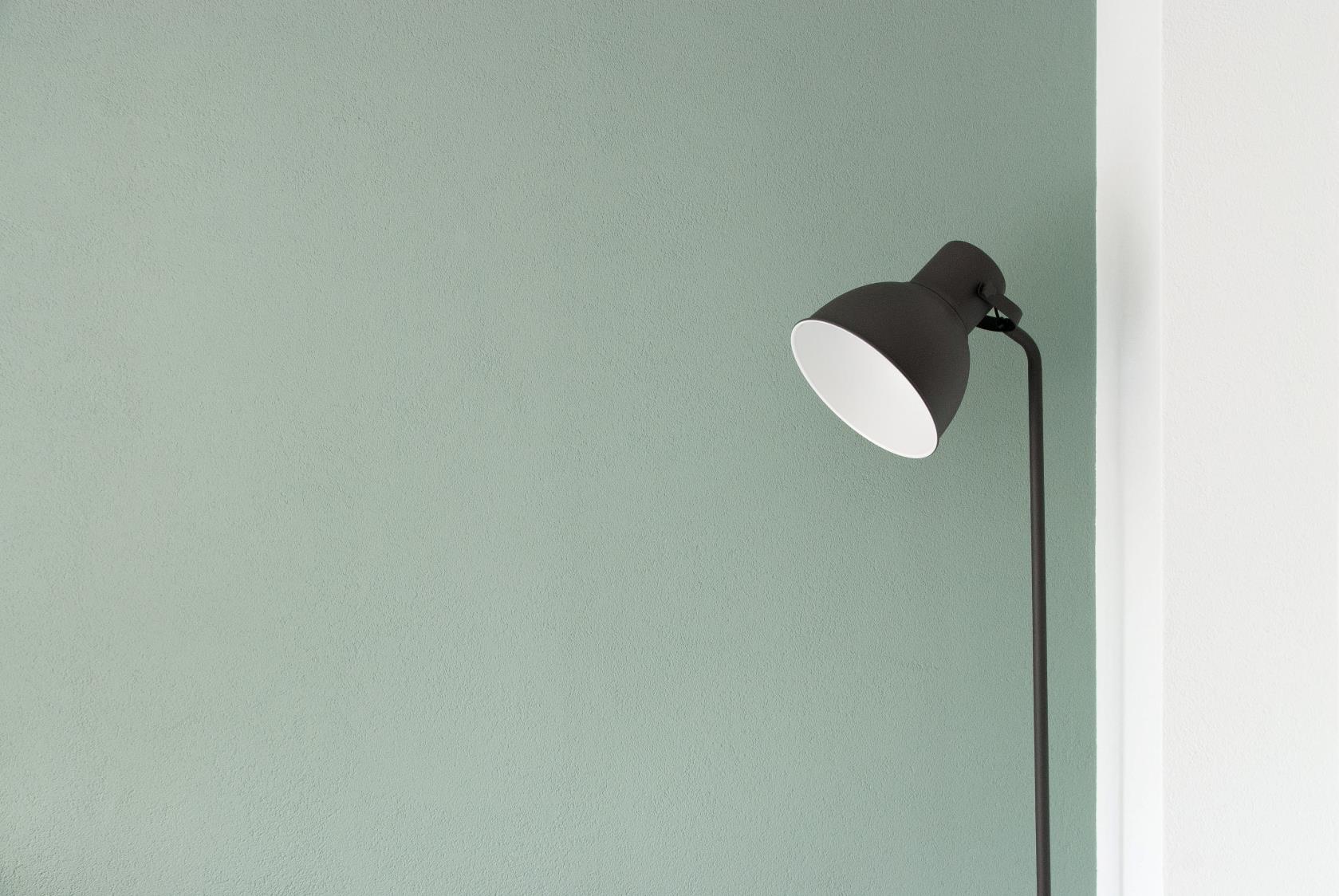 02
项目展示
02     项目展示
项目介绍
项目2
项目1
输入文字内容，以替换当前的文字内容，请输入文字内容替换当前的页面文字排版。请输入文字内容，以替换当前的文字内容，模板来自小巫师设计师，请输入文字内容替换当前的页面文字排版。请输入文字内容，以替换当前的文字内容，请输入文字内容替换当前的页面文字排版。
02     项目展示
项目三
项目四
项目一
项目二
点击添加标题文字内容点击添加标题文字内容点击添加标题文字内容
点击添加标题文字内容点击添加标题文字内容点击添加标题文字内容
点击添加标题文字内容点击添加标题文字内容点击添加标题文字内容
点击添加标题文字内容点击添加标题文字内容点击添加标题文字内容
02     项目展示
65%

请输入标题
95%

请输入标题
HS
DK
TU
OP
MN
HS
DK
TU
OP
MN
请输入标题

请输入文字内容，以替换当前的文字内容，输入文字内容替换当前的页面文字排版。
请输入标题

请输入文字内容，以替换当前的文字内容，输入文字内容替换当前的页面文字排版。
02     项目展示
2
1
单击编辑标题
单击编辑标题
单击此处可编辑内容，根据您的需要自由拉伸文本框大小单击此处可编辑内容，根据您的需要自由拉伸文本框大小单击此处可编辑内容，根据您的需要自由拉伸文本框大小
单击此处可编辑内容，根据您的需要自由拉伸文本框大小单击此处可编辑内容，根据您的需要自由拉伸文本框大小单击此处可编辑内容，根据您的需要自由拉伸文本框大小
3
4
单击编辑标题
单击编辑标题
单击此处可编辑内容，根据您的需要自由拉伸文本框大小单击此处可编辑内容，根据您的需要自由拉伸文本框大小单击此处可编辑内容，根据您的需要自由拉伸文本框大小
单击此处可编辑内容，根据您的需要自由拉伸文本框大小单击此处可编辑内容，根据您的需要自由拉伸文本框大小单击此处可编辑内容，根据您的需要自由拉伸文本框大小
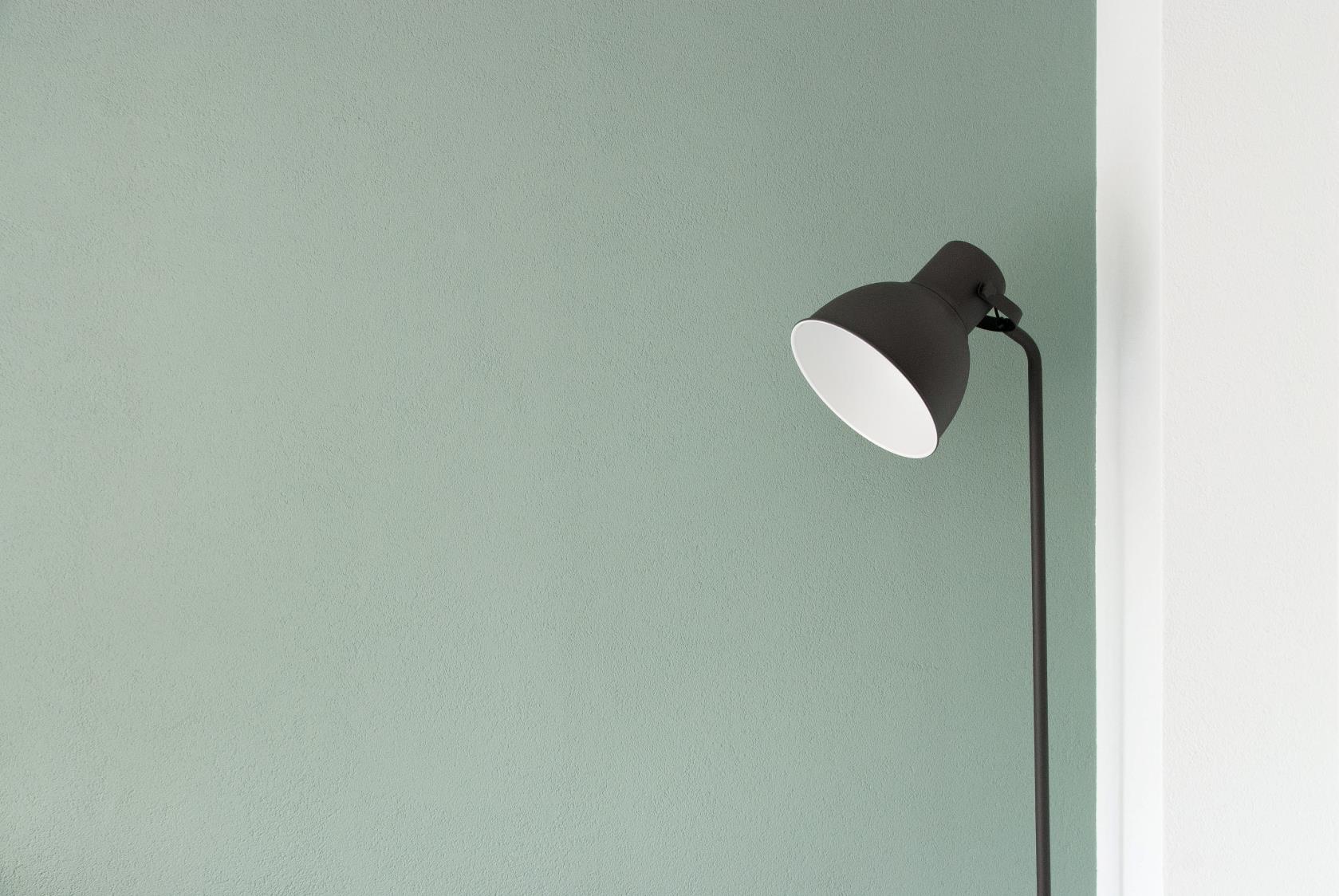 03
工作不足
03     工作不足
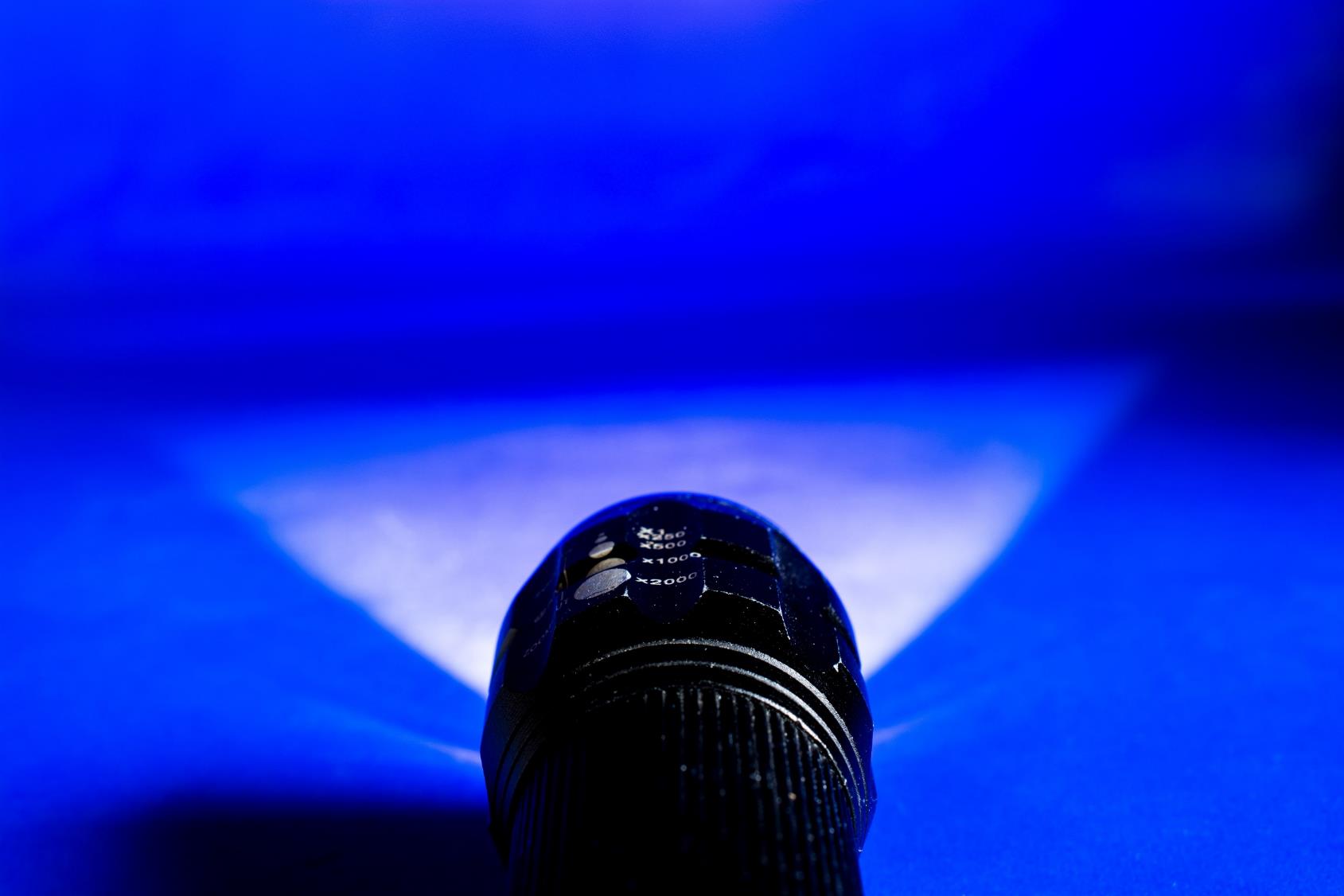 点击输入文字
双击输入替换内容请输入文字内容双击输入替换内容双击输入替换内容请输入文字内容双击输入替换内容双击输入替换内容请输入文字内容双击输入替换内容双击输入替换内容请输入文字内容双击输入替换内容
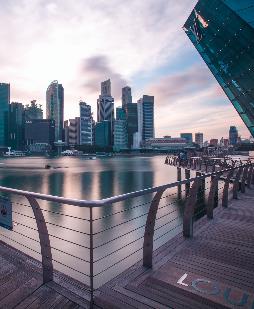 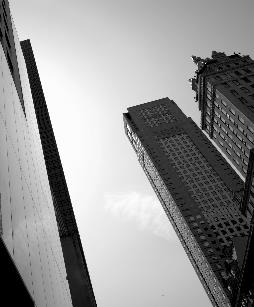 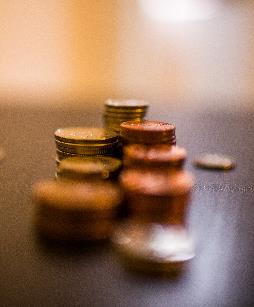 请输入文字内容请输入文字内容请输入文字内容
请输入文字内容请输入文字内容请输入文字内容
请输入文字内容请输入文字内容请输入文字内容
03     工作不足
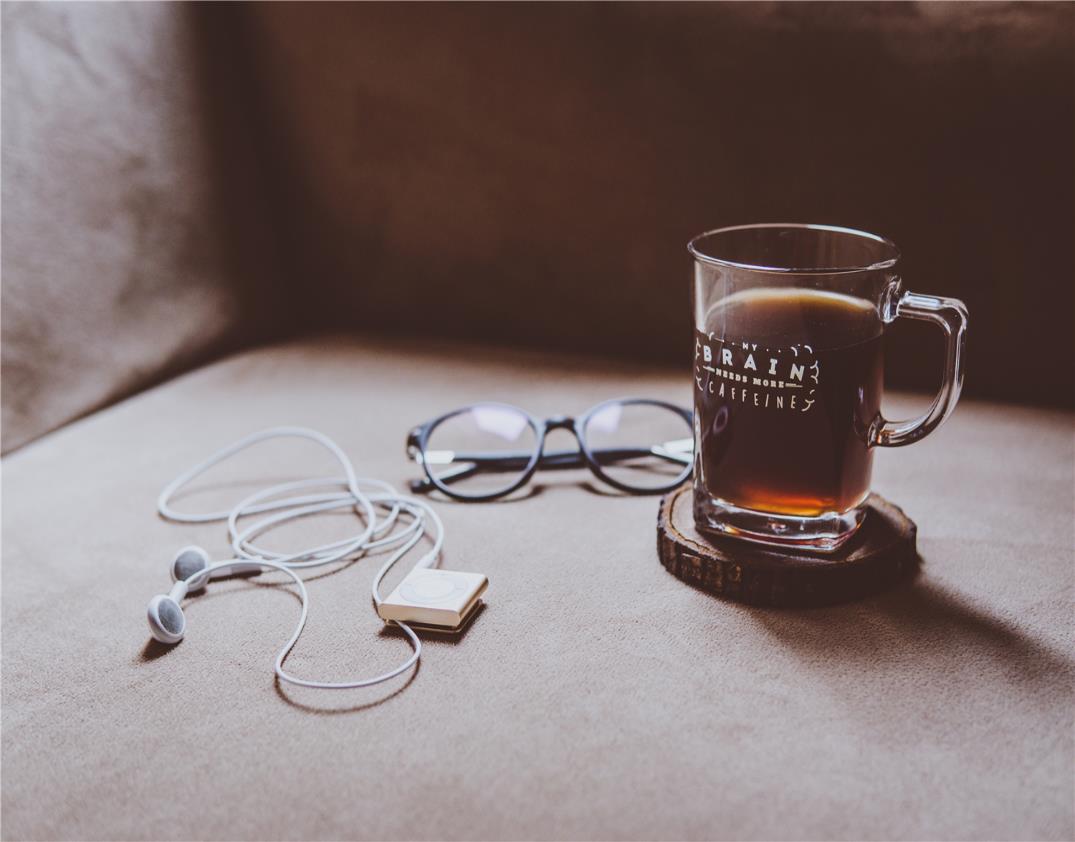 输入文字内容
点击此处输入相关文本内容点击此处输入相关文本内容点击此处输入相关文本内容点击此处输入相关文本内容点击此处输入相关文本内容点击此处输入相关文本点击此处输入相关文本内容点击此处输入相关文本内容点击此处输入相关文本内容点击此处输入相关文本内容点击此处输入相关文本内容点击此处输入相关文本
标题一
[Speaker Notes: To change the image behind the Mock up.
Select the layer - > Right Click -> Send to Back -> Delete the image -> Drag & Drop your Own Picture -> Send to Back (again)]
03     工作不足
文字输入
文字输入
点击添加标题文字内容点击添加标题文字内容点击添加标题文字内容点击添加标题文字内容点击添加标题文字内容点击添加标题文字内容
点击添加标题文字内容点击添加标题文字内容点击添加标题文字内容点击添加标题文字内容点击添加标题文字内容点击添加标题文字内容
点击添加标题文字内容点击添加标题文字内容点击添加标题文字内容
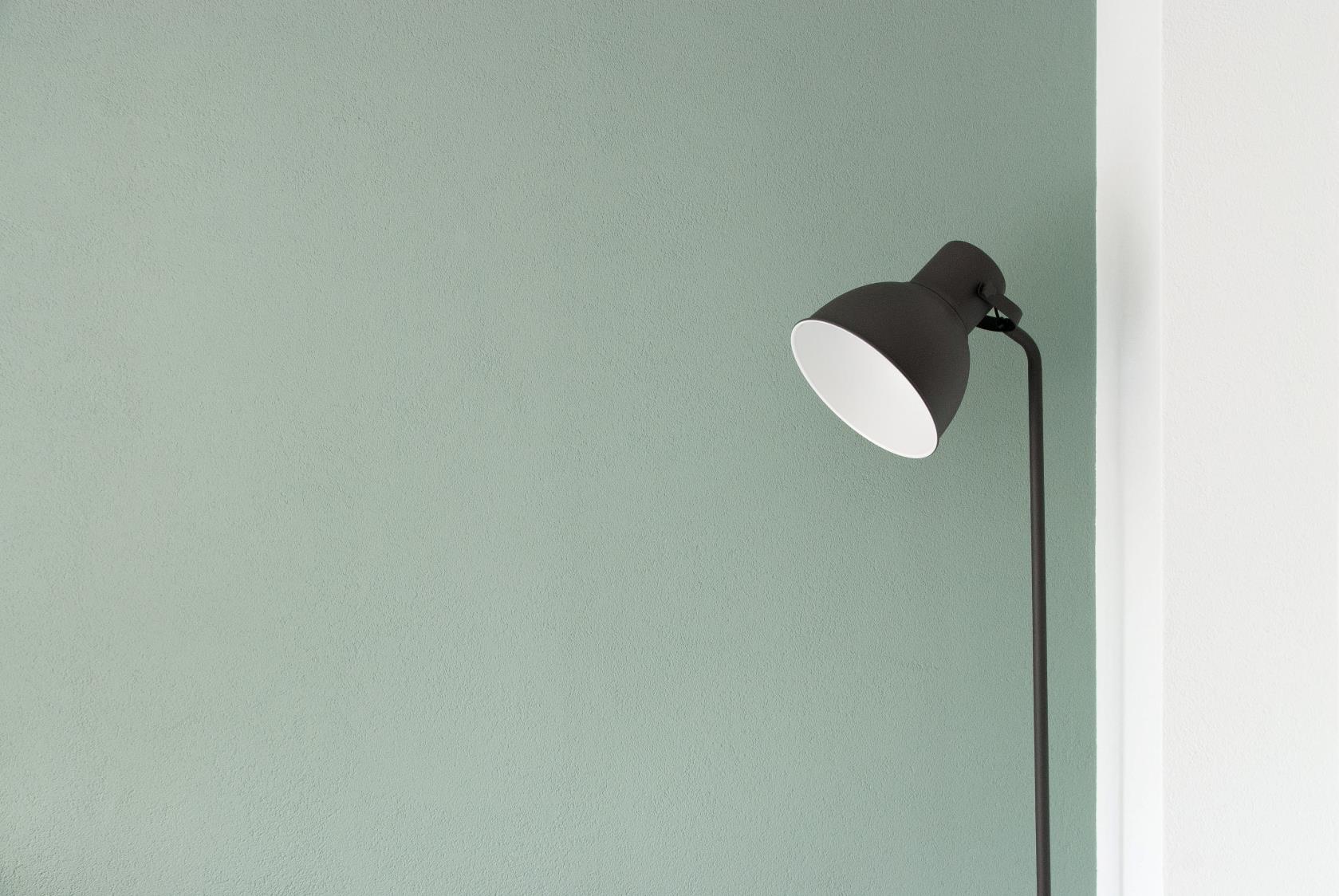 04
工作计划
04     工作计划
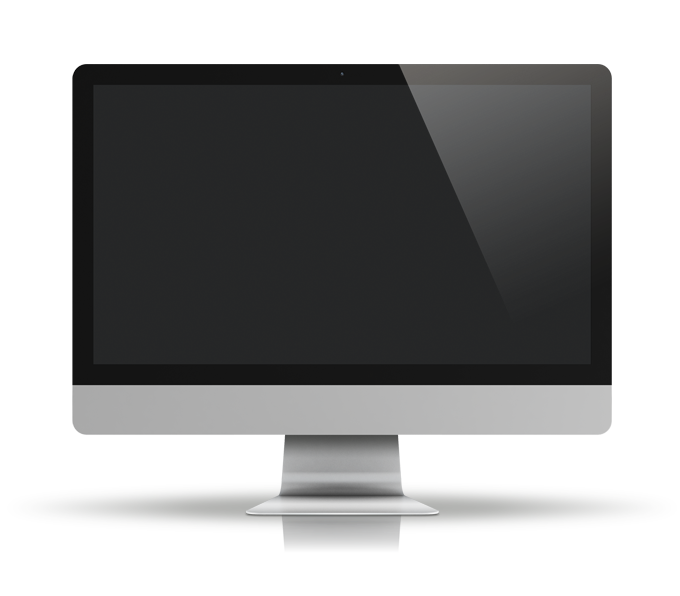 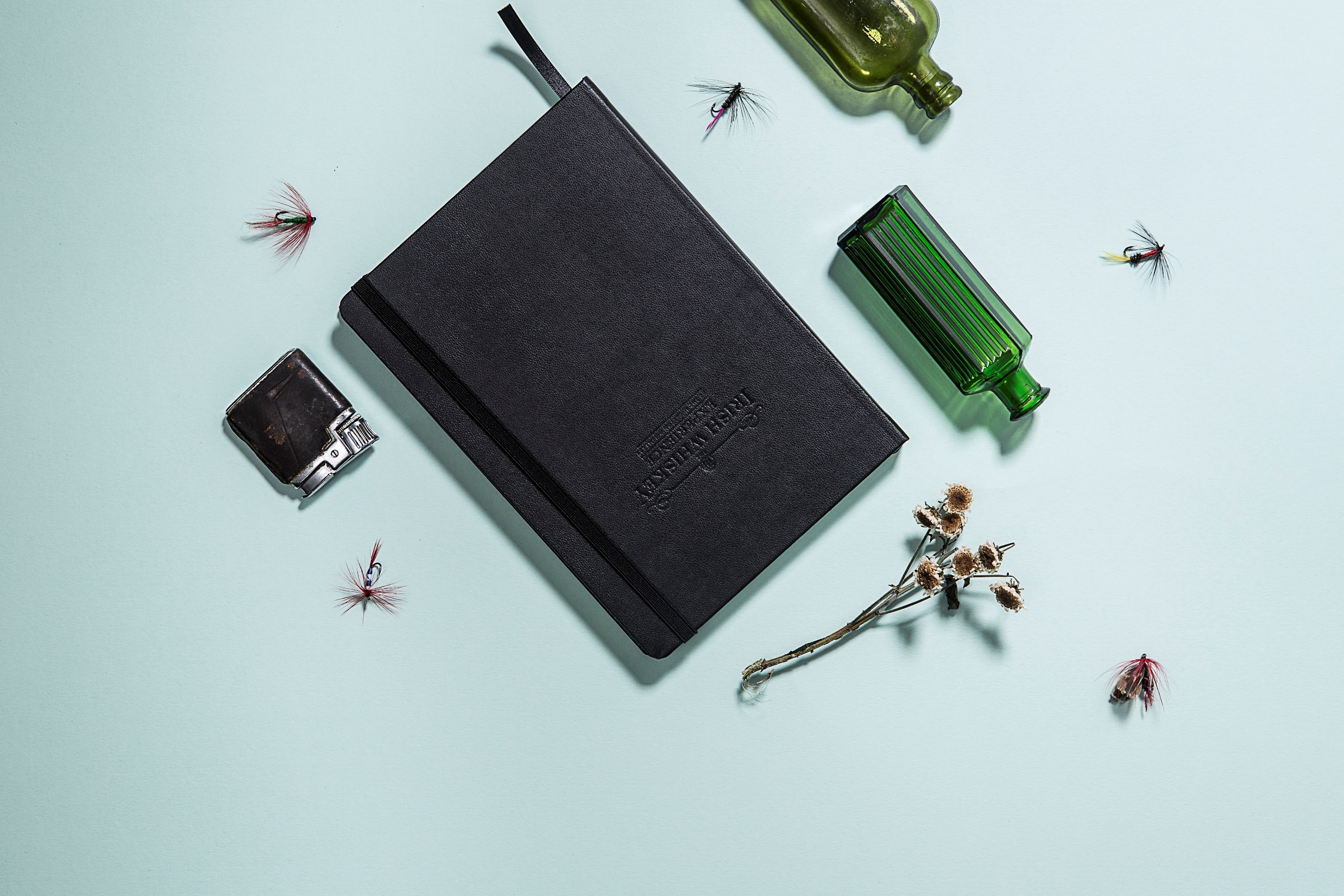 输入标题
点击此处输入文字内容点击此处输入文字
点击此处输入文字内容点击此处输入文字
点击此处输入文字内容点击此处输入文字
04     工作计划
在此输入内容，输入文字段落
标题
内容
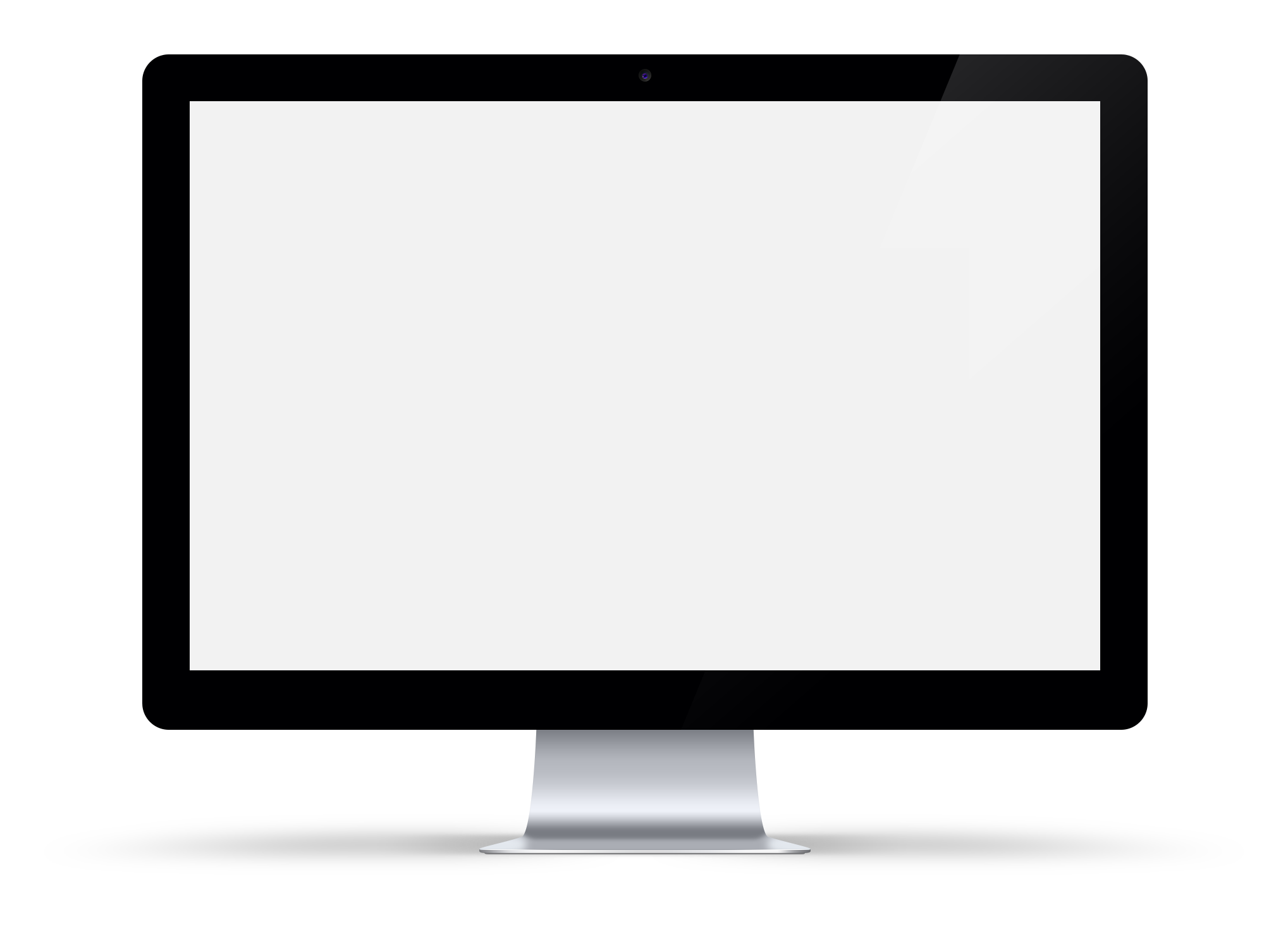 04     工作计划
输入文字
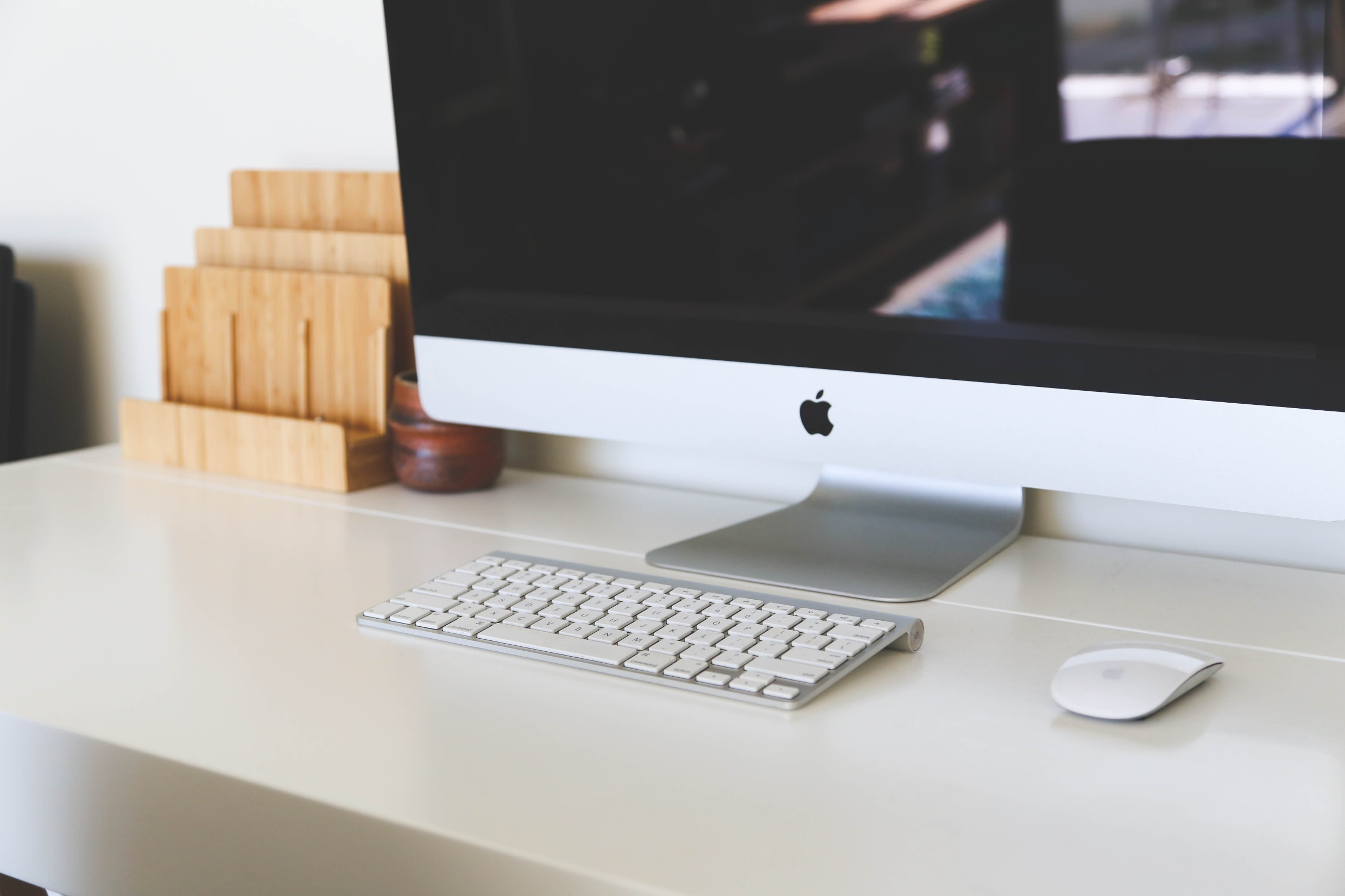 在此输入内容，输入文字段落在此输入内容，输入文字段落
80%
OFF
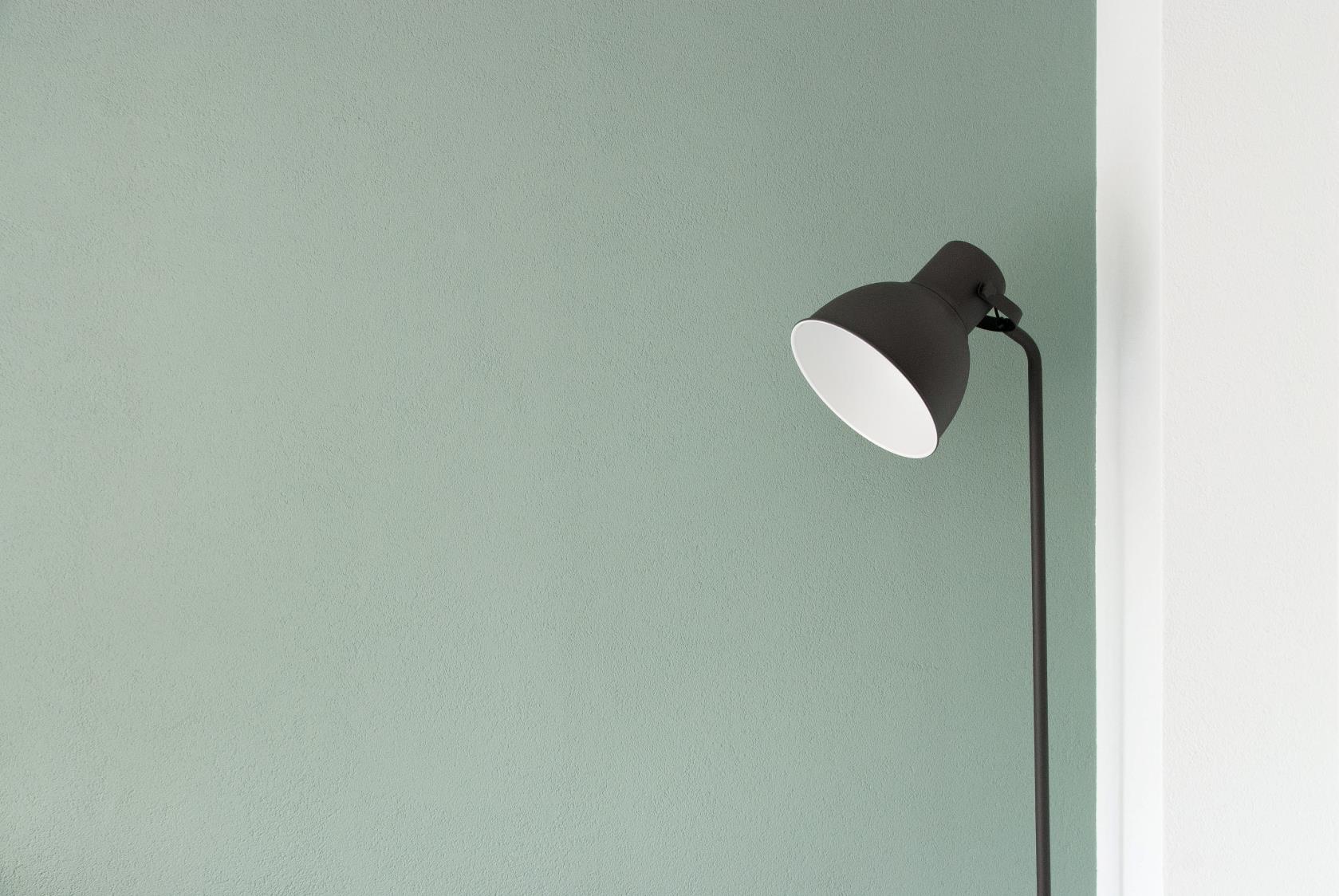 THANKS
汇报人：xiazaii